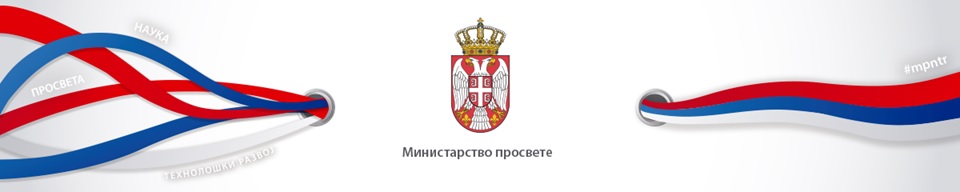 ШКОЛСКА УПРАВА КРАЉЕВО
ВИДОВДАНСКА НАГРАДА
  УЧЕНИКУ ГЕНЕРАЦИЈЕ И  УЧЕНИЦИМА КОЈИ СУ ОСВОЈИЛИ НАГРАДЕ НА РЕПУБЛИЧКИМ ТАКМИЧЕЊИМА, НА МЕЂУНАРОДНИМ ТАКМИЧЕЊИМА И СМОТРАМА
  2022/2023. ГОДИНЕ
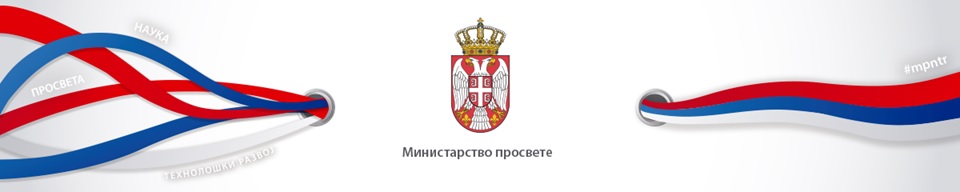 ШКОЛСКА УПРАВА КРАЉЕВО
C.Chaminade:
„ Concertino” 
op.107.
Софија Јовановић
Ђак генерације СМШ „Стеван Мокрањац“,
класа Невенка Бошковић,
клавирска сарадња, Илија Лазаревић
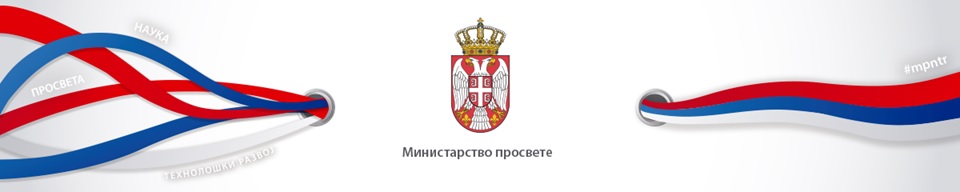 ШКОЛСКА УПРАВА КРАЉЕВО
ГРАДОНАЧЕЛНИК ГРАДА КРАЉЕВА 
И 
РУКОВОДИЛАЦ ШКОЛСКЕ УПРАВЕ КРАЉЕВО 

ПОХВАЉУЈУ И НАГРАЂУЈУ 
ВИДОВДАНСКОМ НАГРАДОМ 

ЂАКА ГЕНЕРАЦИЈЕ 
ОСНОВНИХ И СРЕДЊИХ ШКОЛА
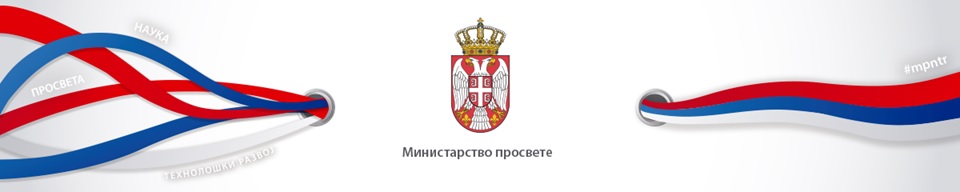 ШКОЛСКА УПРАВА КРАЉЕВО
Захвалница  ђаку генерације завршних разреда у основним  школама са територије града Краљева
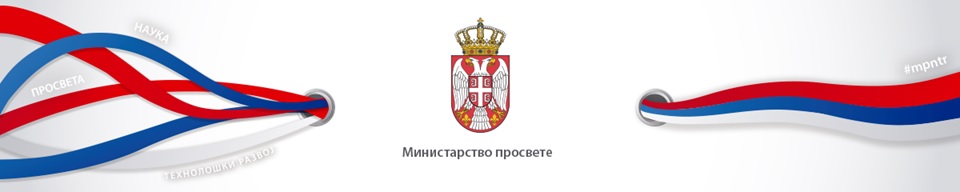 ШКОЛСКА УПРАВА КРАЉЕВО
Захвалница  ђаку генерације завршних разреда у основним  школама са територије града Краљева
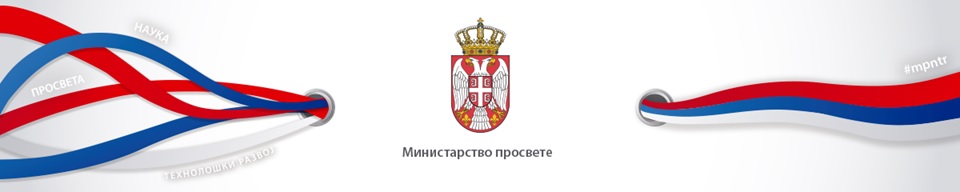 ШКОЛСКА УПРАВА КРАЉЕВО
Захвалница  ђаку генерације завршних разреда у основним школама са територије града Краљева
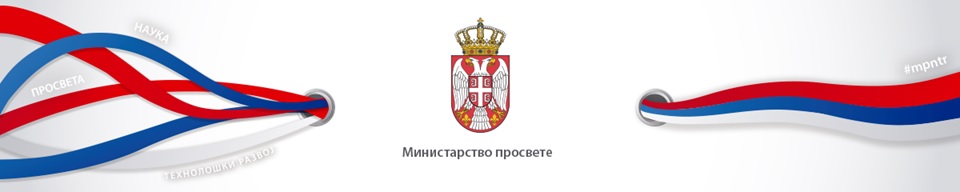 ШКОЛСКА УПРАВА КРАЉЕВО
Захвалница  ђаку генерације завршних разреда у основним школама са територије града Краљева
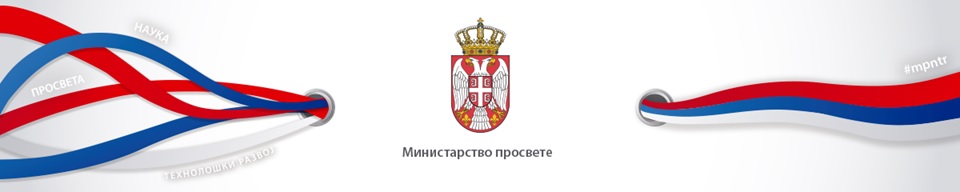 ШКОЛСКА УПРАВА КРАЉЕВО
Захвалница  ђаку генерације завршних разреда у средњим школама са територије града Краљева
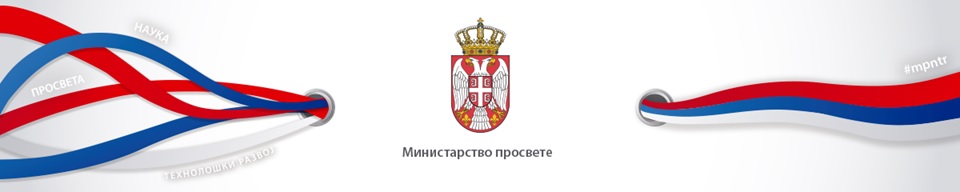 ШКОЛСКА УПРАВА КРАЉЕВО
Захвалница  ђаку генерације завршних разреда у средњим школама са територије града Краљева
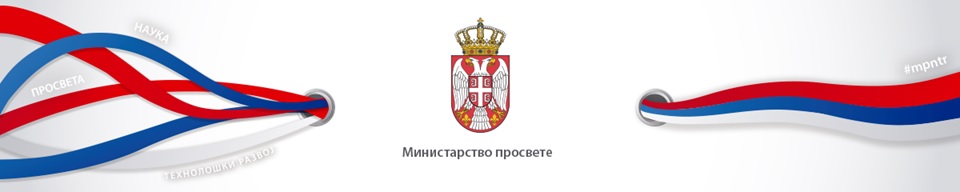 ШКОЛСКА УПРАВА КРАЉЕВО
Захвалница ученицима основних и средњих школа који су из наставних предмета на републичком и на међународним такмичењима и смотрама освојили  првo местo
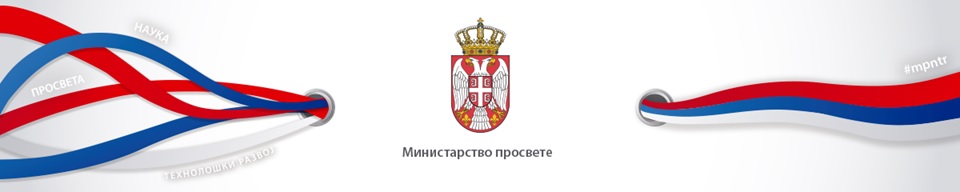 ШКОЛСКА УПРАВА КРАЉЕВО
Захвалница ученицима основних и средњих школа који су из наставних предмета на републичком и на међународним такмичењима и смотрама освојили  првo местo
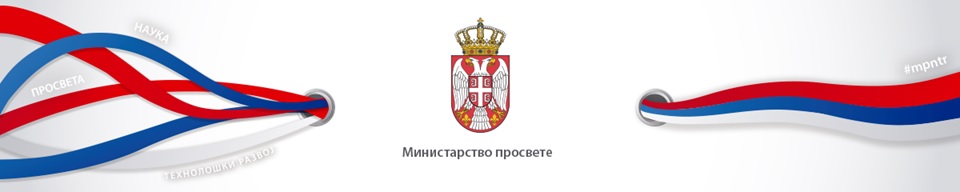 ШКОЛСКА УПРАВА КРАЉЕВО
Захвалница ученицима основних и средњих школа који су из наставних предмета на републичком и на међународним такмичењима и смотрама освојили  првo местo
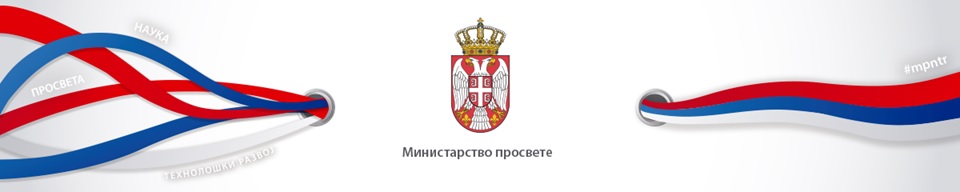 ШКОЛСКА УПРАВА КРАЉЕВО
Захвалница ученицима основних и средњих школа који су из наставних предмета на републичком и на међународним такмичењима и смотрама освојили  првo местo
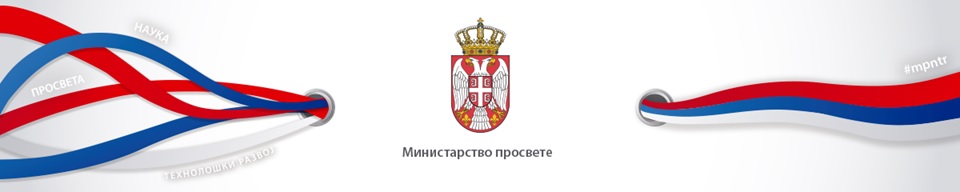 ШКОЛСКА УПРАВА КРАЉЕВО
Захвалница ученицима основних и средњих школа који су из наставних предмета на републичком и на међународним такмичењима и смотрама освојили  првo местo
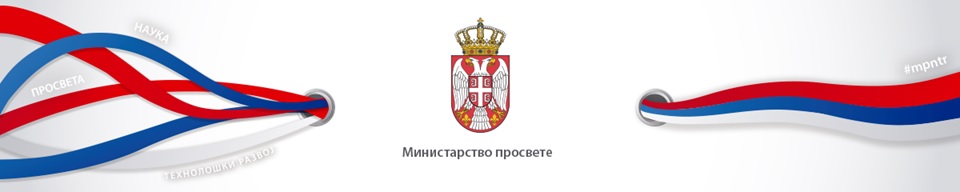 ШКОЛСКА УПРАВА КРАЉЕВО
Захвалница ученицима основних и средњих школа који су из наставних предмета на републичком и на међународним такмичењима и смотрама освојили  првo местo
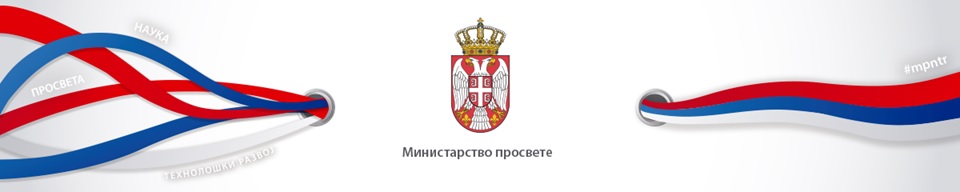 ШКОЛСКА УПРАВА КРАЉЕВО
„Болна љуба, болна лежи“
традиционална песма са КиМ
Александра Којић
3. разред СМШ „Стеван Мокрањац“,
класа Милица Миљковић
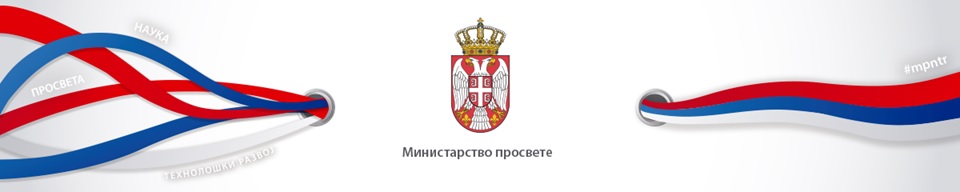 ШКОЛСКА УПРАВА КРАЉЕВО
Захвалница ученицима основних и средњих школа који су из наставних предмета на републичком и на међународним такмичењима и смотрама освојили  друго местo
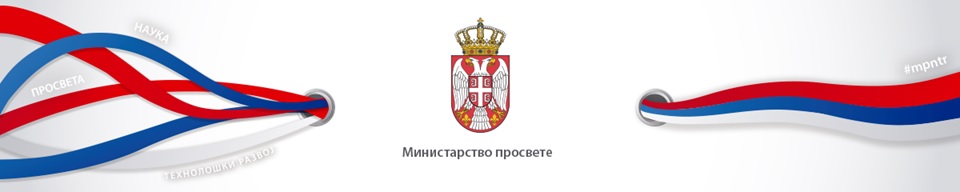 ШКОЛСКА УПРАВА КРАЉЕВО
Захвалница ученицима основних и средњих школа који су из наставних предмета на републичком и на међународним такмичењима и смотрама освојили  друго местo
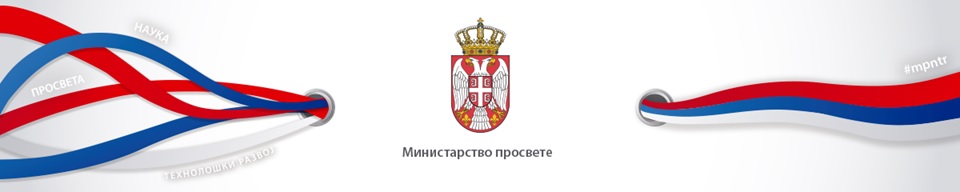 ШКОЛСКА УПРАВА КРАЉЕВО
Захвалница ученицима основних и средњих школа који су из наставних предмета на републичком и на међународним такмичењима и смотрама освојили  друго местo
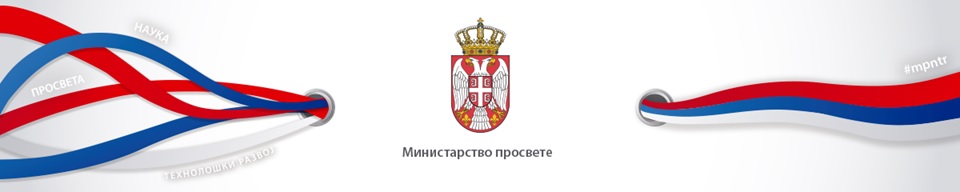 ШКОЛСКА УПРАВА КРАЉЕВО
Захвалница ученицима основних и средњих школа који су из наставних предмета на републичком и на међународним такмичењима и смотрама освојили  друго местo
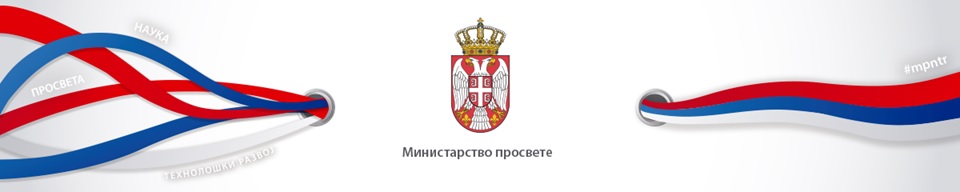 ШКОЛСКА УПРАВА КРАЉЕВО
Захвалница ученицима основних и средњих школа који су из наставних предмета на републичком и на међународним такмичењима и смотрама освојили  друго местo
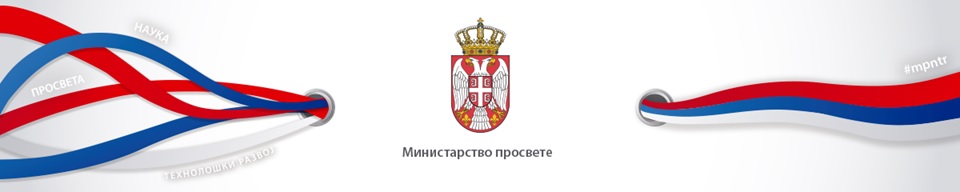 ШКОЛСКА УПРАВА КРАЉЕВО
Захвалница ученицима основних и средњих школа који су из наставних предмета на републичком и на међународним такмичењима и смотрама освојили  друго местo
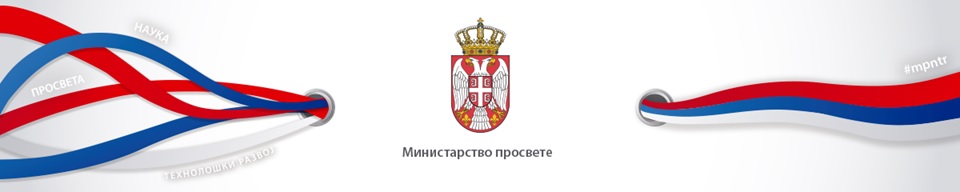 ШКОЛСКА УПРАВА КРАЉЕВО
Захвалница ученицима основних и средњих школа који су из наставних предмета на републичком и на међународним такмичењима и смотрама освојили  треће местo
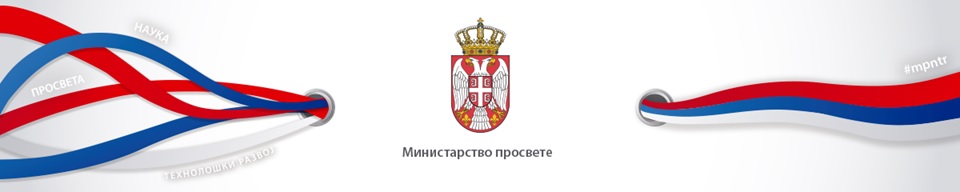 ШКОЛСКА УПРАВА КРАЉЕВО
Захвалница ученицима основних и средњих школа који су из наставних предмета на републичком и на међународним такмичењима и смотрама освојили  треће местo
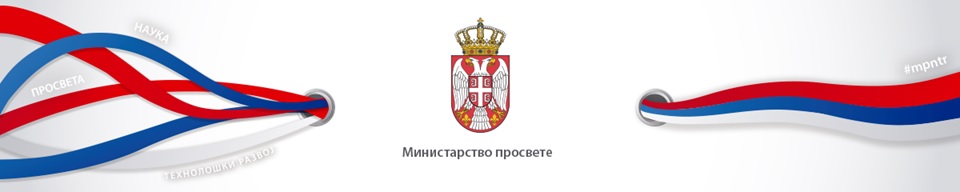 ШКОЛСКА УПРАВА КРАЉЕВО
Захвалница ученицима основних и средњих школа који су из наставних предмета на републичком и на међународним такмичењима и смотрама освојили  треће местo
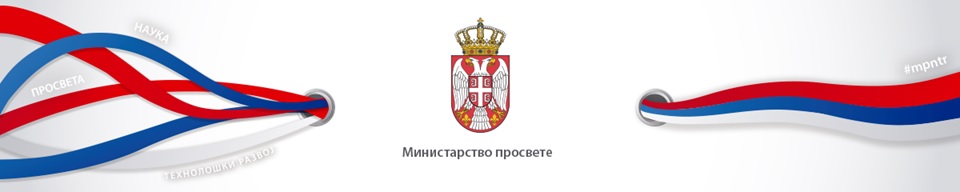 ШКОЛСКА УПРАВА КРАЉЕВО
Захвалница ученицима основних и средњих школа који су из наставних предмета на републичком и на међународним такмичењима и смотрама освојили  треће местo
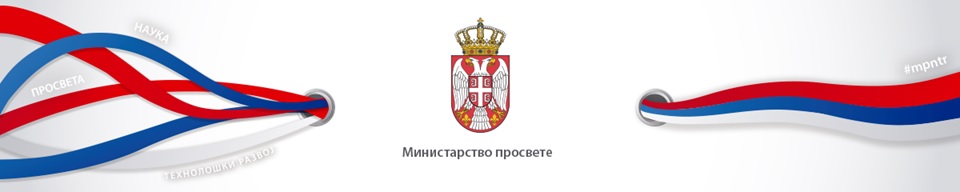 ШКОЛСКА УПРАВА КРАЉЕВО
Захвалница ученицима основних и средњих школа који су из наставних предмета на републичком и на међународним такмичењима и смотрама освојили  треће местo
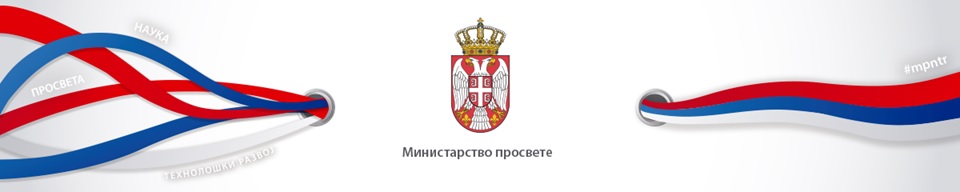 ШКОЛСКА УПРАВА КРАЉЕВО
Захвалница ученицима основних и средњих школа који су из наставних предмета на републичком и на међународним такмичењима и смотрама освојили  треће местo
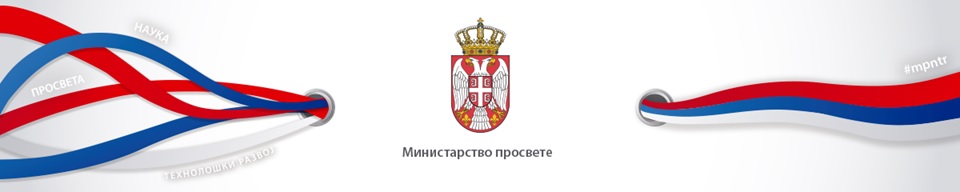 ШКОЛСКА УПРАВА КРАЉЕВО
Честитамо свима за постигнуте резултате и желимо много успеха у даљем раду!
Краљево
28.јун 2023.године